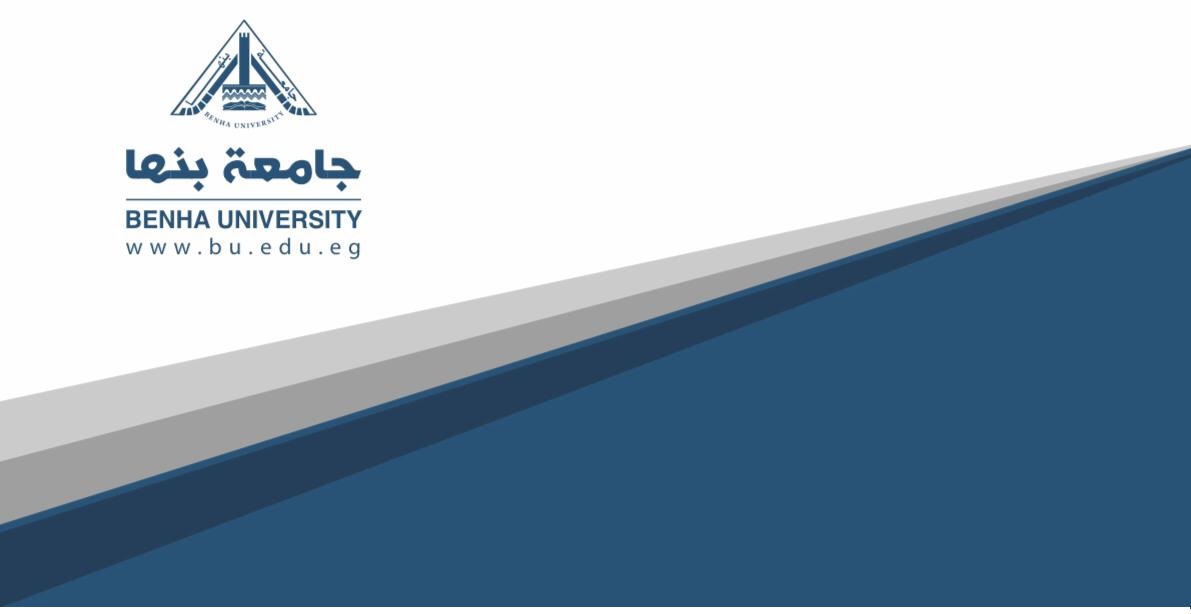 علم النفس
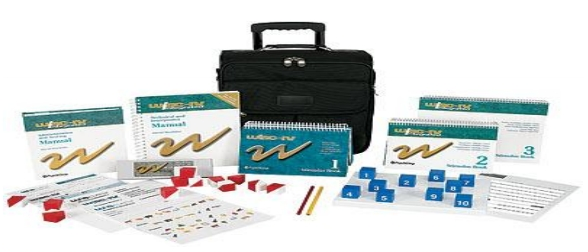 قياس قدرات عقلية
الفرقة الثانية
د.على عبدربه
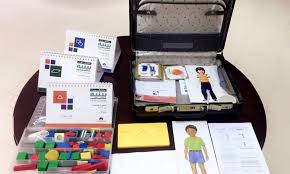 النظريات المعرفية (تجهيز المعلومات):-
نظرية الذكاء الثلاثي ستيرنبرج : (في منتصف الثمانينات):
   المنحي الذي تبناه ستيرنبرج في قياس الذكاء والذي يحاول فيه أن يُقدم إطارا أكثر اتساعاً وشمولاً لقياس الذكاء بدلاً من حصره في مجال واحد وهو التحصيل الدراسی، ويعرف الذكاء من خلال ثلاثة محاور رئيسة:-
1- الذكاء وعلاقته بالمكونات العقلية للفرد 
2- الذكاء وعلاقته بالخبرات الخاصة بالفرد
3- الذكاء وعلاقته بالسياق الاجتماعي والثقافي الذي يعيش فيه الفرد
لم يكتف ستيرنبرج بتقديم نظريته ذات المحاور الثلاثة في تعريفه للذكاء بل شرع في تصميم اختيار جديد يعرف باسم اختبار ستيرنبرج ذو القدرات الثلاث، ويتكون هذا المقياس من ۱۲ اختیار فرعياً وتهدف هذه الاختبارات إلى قياس جوانب الذكاء المختلفة وذلك كما حددتها نظرية ستيرنبرج مثل قياس المكونات العقلية الأولية، القدرة على التوافق مع المواقف الجديدة
والقدرة على الأداء الآلي، مهارات الحياة العملية ... الخ وتتنوع هذه الاختبارات بين اختبارات لفظية وأخرى غير لفظية كما يغطي هذا الاختبار الفترة العمرية المحددة من مرحلة الحضانة وحتى فترة الرشد.
    من أهم الخصائص التي تميز هذا المقياس للذكاء هو تشبعه بالمعلومات التي يكسبها الطفل من المدرسة وذلك بقدر المهارات والعمليات التي يتطلبها النجاح في الحياة العملية والأكاديمية معاً
نظرية المماثلة سيمون Simon:
    يُعد هربرت سيمون واحدة من رواد هذا التيار الهام منذ بداية الخمسينات من القرن الماضي، إلا أن اهتمامه بميدان الذكاء والقدرات العقلية عند الإنسان لم يظهر واضحاً إلا منذ عام ۱۹۷۲ حينما أصدر بالاشتراك مع نيوول كتابهما الشهير عن حل المشكلة عند الإنسان، وغيره من المؤلفات والبحوث اللاحقة يصف برامج مختلفة للحاسب الالكتروني تماثل السلوك الإنساني في حله للمشكلات.
معالم نموذج المماثلة، يمكن وصف المعالم الكبرى لنموذج المماثلة من خلال أحد الأمثلة الشائعة وهو مشكلات الأنماط التسلسلية (سلاسل الحروف أو الأعداد). لقد أكدت البحوث أن هذا النموذج يتألف من مرحلتين: أولاً: اكتشاف النمط المتضمن في السلسلة، وتمثيل هذا النمط على نحو أو آخر في الذاكرة، ثانيًا: هي استخدام النمط المختزن في القيام بعملية التعميم، أي استنتاج أي الرموز التي يجب أن تأتي في السلسلة ثم إنتاج هذه الرموز، بإيجاز نقول أن المرحلتين هما: اكتشاف النمط واستكمال النمط.
النظريات المعرفية (التصنيفية):-
الذكاءات المتعددة جاردنر: Multiple Intelligence:
    تحدي جاردنر الطريقة التقليدية لقياس الذكاء (IQ) بطرح نظرية الذكاءات المتعددة عام 1983 في كتابة "أطر العقل" حيث بين أن الأدب التربوي عرف الذكاء بشكل ضيق جدا، ومؤكدا حقيقة مفادها أن كل طفل يمتلك ثمانية ذكاءات على الأقل، وهي: الذكاء اللغوي والذكاء المنطقي (الرياضي) والذكاء الموسيقي والذكاء التصويري (المكاني) والذكاء الحركي الجسدي والذكاء الاجتماعي والذكاء الذاتي (الشخصي) والذكاء الطبيعي
وهو قادر على تطويرها إلي مستوى أعلي إلا أن الأطفال يبدأون منذ سن مبكرة ما أسماه بالميول لذكاءات محددة، ومن المحتمل أن يؤسسوا طرائق تعلم تتناسب مع ذكاءات معينة أكثر من غيرها في الوقت الذي يبدأون فيه، فلكل إنسان مجموعة من هذه الذكاءات قد ميزه الله بها، وبهذه المجموعة من الذكاءات يفكر ويستنتج ويحلل بل ويتواصل مع غيره.
وعرف الذكاء بأنه: "القدرة على حل المشكلات، أو ابتكار حلول جديدة تكون ذات قيمة داخل كيان ثقافي أو أكثر" ، بذلك حدد مفهوم الذكاء في النقاط التالية: